STUN, TURN and ICE
Cary Fitzgerald
Simple Traversal of UDP Through NAT (STUN)
RFC 3489
Works with Existing NAT
Main Features
Allows Client to Discover Presence of NAT 
Works in Multi-NAT Environments
Allows Client to Discover Type of NAT
Symmetric
Full Cone
Restricted Cone
Port Restricted Cone
Allows Discovery of Binding Lifetimes
Allows Clients to Discover if They are in the Same Address Realm
Stateless Servers
How Does it Work?
Basic Operation
Client Sends a Request to STUN Server
Can be Discovered Through DNS
STUN Server Copies Source Address into Response
Additional Capabilities
Server Signs the Response
Server Sends Response from Different Socket
Server Sends Response to Different Socket
Client Uses Server to Perform Different Functions
NAT Discovery
Binding Discovery
Lifetime Discovery
N
A
T
10.0.1.1:6554
Whats my IP?
STUN
Server
Client
N
A
T
1.2.3.4:8877
NAT rewrites
Source to 1.2.3.4:8877
Binding Acquisition
STUN Request
STUN
Response
1.2.3.4:8866
Client sends STUN Request to Server
STUN Server can be ANYWHERE on Public Internet
STUN Server Response
Client knows Public IP for that Socket
Client Sends INVITE Using that IP to Receive Media
Call Flow Proceeds Normally
No Special Proxy Functions
Media Flows End-To-End
INVITE
1.2.3.4:8866
200 OK
ACK
RTP
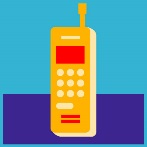 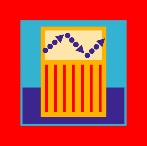 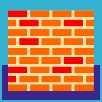 STUN
NAT Type Determination
+--------+                                         
                       |  Test  |                                         
                       |   I    |                                         
                       +--------+                                         
                            |                                             
                            |                                             
                            V                                             
                                                          /\               /\                            
                        N /  \ Y           /  \ Y            +--------+   
         UDP     <-------/Resp\---------->/ IP \------------>|  Test  |   
         Blocked         \ ?  /           \Same/             |   II   |   
                          \  /             \? /              +--------+   
                           \/               \/                    |       
                                            | N                   |       
                                            |                     V       
                                            V                    /\       
                                        +--------+  Sym.      N /  \      
                                        |  Test  |  UDP    <---/Resp\     
                                        |   II   |  Firewall   \ ?  /     
                                        +--------+              \  /      
                                            |                    \/       
                                            V                     |Y      
                 /\                         /\                    |       
  Symmetric  N  /  \       +--------+   N  /  \                   V       
     NAT  <--- / IP \<-----|  Test  |<--- /Resp\               Open       
               \Same/      |   I    |     \ ?  /               Internet   
                \? /       +--------+      \  /                           
                 \/                         \/                            
                 |                           |Y                           
                 |                           |                            
                 |                           V                            
                 |                           Full                         
                 |                           Cone                         
                 V              /\                                        
             +--------+        /  \ Y                                     
             |  Test  |------>/Resp\---->Restricted                       
             |   III  |       \ ?  /                                      
             +--------+        \  /                                       
                                \/                                        
                                 |N                                       
                                 |       Port                             
                                 +------>Restricted
STUN Pros and Cons
Benefits
No Changes Required in NAT
No Changes Required in Proxy
Works Through Most Residential NAT
Works Through NAT Tandem
MIDCOM Can’t Work Here
End-to-End Media Flows
Low Latency
Higher QoS
Robust STUN Servers
Works for Many Applications
VoIP
Games
File Sharing
Drawbacks
Doesn’t Allow VoIP To Work Through Symmetric NAT
Typical in Large Enterprise
RTCP May Not Work
Need to Keep Media Flowing to Keep Bindings Alive
May not work if both sides are behind same NAT
TURN Overview
STUN doesn’t work
through symmetric NAT
Sometimes when clients behind the same NAT
TURN addresses these cases
Works similar to STUN
Client sends IP/port request to TURN server
TURN server provides one that is a local interface
TURN server receives media on that IP/port
Forward it to IP/port where TURN request came from
Will get routed back to client
N
A
T
10.0.1.1:6554
Give me IP
TURN
Server
Client
N
A
T
8.7.6.9:3884
RTP to
1.2.3.4:8877
RTP to
8.7.6.9:3884
NAT rewrites
Source to 1.2.3.4:8877
TURN Details
Media flows through TURN Server
Not the case with STUN servers
Increases voice latency
Increases probability of packet loss
TURN provides primitives for allocating and freeing address
TURN has more extensive security requirements
Allocates resources, STUN does not
TURN can also provide TCP connectivity
TURN works with all NAT types
ICE Problem Statement
There are Many Documented Solutions for NAT Traversal for SIP
STUN
TURN
B2BUA with media
Symmetric RTP
All of Them Have a Sweet Spot of Operation, but None of Them are Ideal in All Scenarios
Too expensive
Too complex
Problem
Need a SINGLE algorithm that can be placed into client devices which will
Work in all scenarios
Be a good solution in all scenarios
Not require configuration or knowledge of network topology
Solution: Interactive Connectivity Establishment (ICE)
Working Item of the mmusic Working Group in IETF
ICE Is a Methodology for NAT Traversal
Makes use of STUN, TURN, RSIP, MIDCOM
Primarily resident within the clients
ICE Explains How to Use the Other Protocols for NAT Traversal
ICE Properties
Always will find a means for communicating if one physically exists
Always finds the communications path with fewest relays
Always finds the communication path cheapest for the service provider
Does not require any knowledge of topology, NAT types, or anything
Can guarantee that the phone won’t ring unless audio works when you pick up
ICE Key Concepts
A Client Has Many Addresses at Which It Can Receive Media
Local interfaces
VPN Interfaces
IP Addresses learned from STUN
IP Addresses learned from TURN
Which One(s) Will Work When Talking to a Specific Peer?
NO WAY TO KNOW AHEAD OF TIME
ICE Says: Try Each of Them
Each side uses a “connectivity check” to see if It can reach a specific address provided by the peer
These checks are done using a peer to peer STUN configuration
Choose The Highest Priority Address That Works
TURN/
STUN
TURN/
STUN
Proxy
Proxy
NAT
NAT
X:Y
Caller
Callee
TURN/
STUN
TURN/
STUN
Proxy
Proxy
NAT
NAT
X:Y
Caller gets STUN
And TURN addresses
From serverSTUN: A:B
TURN: C:D
Caller
Callee
TURN/
STUN
TURN/
STUN
Proxy
Proxy
NAT
NAT
INVITE

O=IN IP4 C
M=audio D RTP/AVP 0
A=candidate: UDP A:B
A=candidate: UDP C:D
A=candidate: UDP X:Y
Caller
Callee
STUN: A:B
TURN: C:D
Local: X:Y
TURN/
STUN
TURN/
STUN
Proxy
Proxy
NAT
NAT
U:V
Callee gets STUN
And TURN addresses
From serverSTUN: E:F
TURN: G:H
Caller
Callee
STUN: A:B
TURN: C:D
Local: X:Y
TURN/
STUN
TURN/
STUN
Proxy
Proxy
NAT
NAT
200 OK

O=IN IP4 G
M=audio H RTP/AVP 0
A=candidate: UDP E:F
A=candidate: UDP G:H
A=candidate: UDP U:V
Caller
Callee
STUN: A:B
TURN: C:D
Local: X:Y
STUN: E:F
TURN: G:H
Local: U:V
TURN/
STUN
TURN/
STUN
C:D
G:H
Proxy
Proxy
NAT
NAT
U:V
X:Y
Media starts flowingimmediately to the c/mvalue of the peer
Caller
Callee
STUN: A:B
TURN: C:D
Local: X:Y
STUN: E:F
TURN: G:H
Local: U:V
TURN/
STUN
TURN/
STUN
C:D
Proxy
Proxy
A:B
NAT
NAT
U:V
X:Y
Caller
Callee
STUN: A:B
TURN: C:D
Local: X:Y
STUN: E:F
TURN: G:H
Local: U:V
X:Y
Connectivity checks
Ensue from callee to callerSTUN and TURN ones work
Same in reverse (not shown)
TURN/
STUN
TURN/
STUN
Proxy
Proxy
NAT
NAT
INVITE

O=IN IP4 A
M=audio B RTP/AVP 0
A=candidate: UDP A:B
A=candidate: UDP C:D
A=candidate: UDP X:Y
Caller
Callee
STUN: A:B
TURN: C:D
Local: X:Y
TURN/
STUN
TURN/
STUN
Proxy
Proxy
NAT
NAT
200 OK

O=IN IP4 E
M=audio F RTP/AVP 0
A=candidate: UDP E:F
A=candidate: UDP G:H
A=candidate: UDP U:V
Caller
Callee
STUN: A:B
TURN: C:D
Local: X:Y
STUN: E:F
TURN: G:H
Local: U:V
TURN/
STUN
TURN/
STUN
Proxy
Proxy
E:F
A:B
NAT
NAT
U:V
X:Y
Media starts flowing to the c/mvalue of the peer
Caller
Callee
STUN: A:B
TURN: C:D
Local: X:Y
STUN: E:F
TURN: G:H
Local: U:V
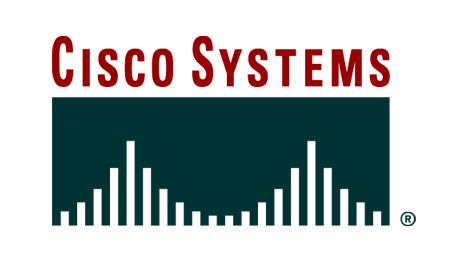